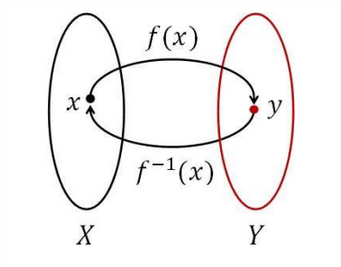 Fungsi & Grafiknya
Riri Irawati, M.Kom
3 sks
Agenda
1. Fungsi dan grafiknya
2. Operasi pada fungsi ( +, *, / dan dot)
3. Fungsi polinommial
Tujuan
Agar mahasiswa memahami :
1. Cara penulisan fungsi.
2. Dapat mengoperasikan fungsi sebagaimana layaknya suatu bilangan meskipun fungsi bukan termasuk bilangan.
3. Sifat-sifat dasar & pengoperasian fungsi polinomial.
Fungsi dan Grafiknya
Definisi:Fungsi dari himpunan A ke himpunan B adalah relasi khusus yang memasangkan setiap anggota himpunan A dengan tepat satu anggota himpunan B.
Dengan diagram panah dapat ditunjukkan bahwa :

			Ini adalah fungsi, sebab setiap anggota himpunan A dipasangkan 
			dengan tepat satu anggota B

			Ini bukan fungsi, sebab ada anggota himpunan A yaitu 2 yang 
			tidak dipasangkan dengan anggota B

Pada diagram panah berikut :
			Himpunan A = {1 , 2 , 3 } dinamakan Domain / daerah asal
			Himpunan B = { a , b , c } dinamakan Kodomain / daerah kawan
			Himpunan { a , b } dinamakan Range / daerah hasil
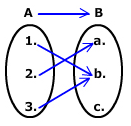 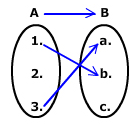 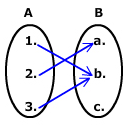 Fungsi dan Grafiknya
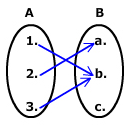 f
Pemasangan yang terjadi oleh fungsi f adalah :Fungsi f memetakan semua anggota himpunan A dengan tepat satu anggota himpunan B, yaitu :f : 1 → bf : 2 → af : 3 → b
Contoh
Tentukan apakah grafik-grafik dibawah ini merupakan suatu fungsi?
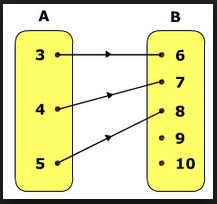 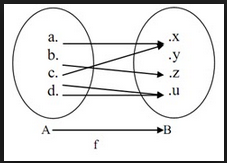 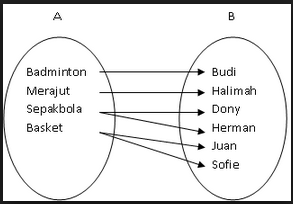 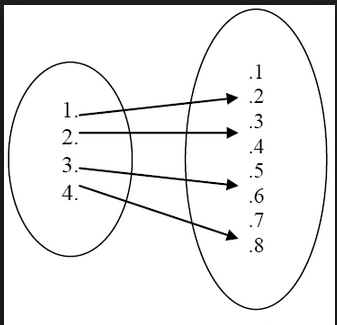 Contoh-1
1. Diketahui himpunan A = { 1, 2, 3 } dan B = { 4, 5, 6,7,8 }.  Fungsi f memetakan setiap x anggota A ke x + 4 anggota B. 
	a. Nyatakan fungsi tersebut dengan diagram panah
	b. Nyatakan notasi fungsi tersebut
	c. Nyatakan rumus fungsi tersebut
	d. Nyatakan daerah asal & nyatakan daerah kawan
	f. Nyatakan daerah hasil
Pembahasan
Jawab:
	Fungsi f memetakan setiap x anggota A ke x + 4 anggota B.
	a. diagram panah 	b. notasi fungsi adalah f : x → x + 4
				c. rumus fungsi adalah f (x) = x + 4
				d. daerah asal adalah { 1, 2, 3 }
				e. daerah kawan adalah { 4, 5, 6, 7, 8 }
				f. daerah hasil adalah { 5, 6, 7 }
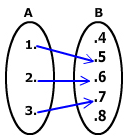 Contoh-2
2. Diketahui himpunan A = { 2,4,6} dan B = {5,10,21,35,41,45}.  Fungsi f memetakan setiap x anggota A ke x2 + 5 anggota B. 
	a. Nyatakan fungsi tersebut dengan diagram panah
	b. Nyatakan notasi fungsi tersebut
	c. Nyatakan rumus fungsi tersebut
	d. Nyatakan daerah asaleNyatakan daerah kawan
	f. Nyatakan daerah hasil
Notasi dan Rumus Fungsi
Jika suatu fungsi f memetakan setiap x anggota himpunan A ke y anggota himpunan B, maka dapat ditulis dengan notasi fungsi yaitu: f : x → y.
Fungsi f seperti dalam notasi tersebut di atas dapat juga dituliskan rumus fungsinya, yaitu: f(x) = y.
Pada materi ini akan di bahas fungsi linear dan fungsi kuadrat. 
Bentuk umum fungsi linear adalah f (x) = ax + b dengan a ≠ 0.
	ket : a adalah koefisien x
	       b adalah koefisien suku tetap/konstanta
	Contoh :
	f (x) = x		dengan nilai a = 1 dan b = 0
	f (x) = 2x – 3	dengan nilai a = 2 dan b = -3
Notasi dan Rumus Fungsi
Bentuk umum fungsi kuadrat adalah f (x) = ax2 + bx + c dengan a ≠ 0
	ket : a adalah koefisien x2
            b adalah koefisien x
           c adalah konstanta
Contoh :
	f (x) = x2		         	dengan nilai a = 1, b = 0 dan c = 0
	f (x) = -2x2 + 3x		dengan nilai a = -2 , b = 3 dan c = 0
	f (x) = 3x2 – 2x + 1	dengan nilai a = 3, b = -2 dan c = 1
Operasi pada Fungsi
Misal diketahui skalar (k) bilangan real dan fungsi-fungsi f dan g berlaku operasi-operasi pada fungsi yaitu Jumlahkan f + g, Kurangkan f – g, dikalikan dengan skalar  k . f, perkalian antara f . g, dan hasil bagi f/g masing-masing didefinisikan sebagai berikut:
Contoh
1. Jika f(x) dan g(x) diberikan oleh f(x) = x dan g(x) = 2x   maka tentukan:  f + g, f – g, 10.f(x), 4.g(x), f . g dan f/g. 

2. Jika f dan g masing-masing:		    dan
	 maka tentukan: f + g, f – g, 5.f(x), 3.g(x), f . g dan f/g. 

3. Jika f(x) = x – 3 dan  g(x) = 2x3 + 5x. maka tentukan: f + g, 
	f – g, 2.f(x), 6.g(x), f . g dan f/g.
Fungsi Polinommial
Fungsi polinomial di sini adalah fungsi dalam bentuk y = axn + bxn–1 + …  dengan n > 2
Untuk menggambar grafik fungsi polinomial dibutuhkan pemahaman terlebih dahulu mengenai turunan atau diferensial.
Langkah-langkah menggambar grafik fungsi polinomial:
	1. Menentukan titik potong dengan sumbu-x (y = 0)
	2. Menentukan titik potong dengan sumbu-y (x = 0)
	3. Menentukan titik ekstrim dengan cara turunan (y’ = 0)
Contoh 1
Gambarlah grafik fungsi y = x4 – 4x2 – 5!
Jawab :
Titik potong dengan sumbu-x (y = 0):
x4 – 4x2 – 5 = 0
(x2 – 5)(x2 + 1) = 0
x2 – 5 = 0 atau x2 + 1 = 0
x2 = 5 atau x2 = –1
karena x2 = –1 tidak memenuhi untuk x bilangan Real, maka yang digunakan x2 = 5 → x = ±√5
Jadi, titik potong dengan sumbu-x: (√5, 0) dan (–√5, 0)
Contoh (lanjutan)
Titik potong dengan sumbu-y (x = 0):
y = 04 – 4(0)2 – 5 = –5
Jadi, titik potong dengan sumbu-y: (0, –5)
Titik ekstrim (y’ = 0)
y’ = 0
4x3 – 8x = 0
4x(x2 – 2) = 0
4x = 0 atau x2 – 2 = 0
x = 0 atau x = ±√2
Untuk x = 0 → y = 04 – 4(0)2 – 5 = –5
Untuk x = –√2 → y = (–√2)4 – 4(–√2)2 – 5 = 4 – 4(2) – 5 = –9
Untuk x = √2 → y = (√2)4 – 4(√2)2 – 5 = 4 – 4(2) – 5 = –9
Jadi, titik-titik ekstrimnya: (0,  –5), (–√2, –9), (√2, –9)
Contoh (lanjutan)
Sketsa:
Jika x = 1 → y’ = 4(1)3 – 8(1) = –4 (negatif)
Tanda positif dan negatif berselang-seling. Karena x = 1 hasilnya negatif, maka antara 0 dan √2 diberi tanda negatif, antara –√2 dan 0 diberi tanda positif, di sebelah kiri –√2 diberi tanda negatif, dan di sebelah kanan √2 diberi tanda positif.
Jika bertanda negatif, gambar garis turun, jika bertanda positif, gambar garis naik.
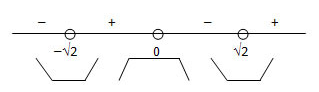 Contoh (Lanjutan)
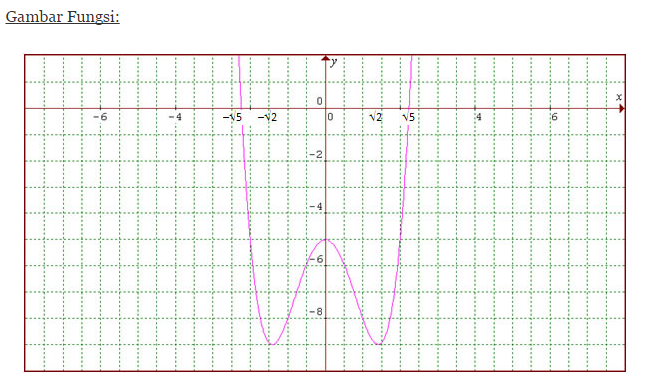 Contoh 2
2. Gambarlah grafik fungsi y = 5x3 – 3x5!

Jawab : 
Titik potong dengan sumbu-x (y = 0):
5x3 – 3x5 = 0
x3(5 – 3x2) = 0
x3 = 0 atau 5 – 3x2 = 0
x = 0 atau 3x2 = 5
x = 0 atau x = ±√(5/3)
Jadi, titik potong dengan sumbu-x:
Titik potong dengan sumbu-y (x = 0):
y = 5(0)3 – 3(0)5 = 0
Jadi, titik potong dengan sumbu-y: (0, 0)
Titik ekstrim (y’ = 0):
y’ = 0
15x2 – 15x4 = 0
15x2(1 – x2) = 0
15x2 = 0 atau 1 – x2 = 0
Untuk 15x2 = 0 → x = ±0 (batas rangkap untuk x = 0)
Untuk 1 – x2 = 0
x2 = 1 → x = ±√1 = ± 1
x = 0 → y = 0
x = –1 → y = 5(–1)3 – 3(–1)5 = –5 + 3 = –2
x = 1 → y = 5(1)3 – 3(1)5 = 5 – 3 = 2
Jadi, titik-titik ekstrimnya: (0, 0), (–1, –2), (1, 2)
Contoh (lanjutan)
Sketsa:
Jika x = 10 → y’ = 15(10)2 – 15(10)4 = 1500 – 1500000 → hasilnya negatif
Karena 0 merupakan batas rangkap, maka tidak merubah tanda. Karena untuk x = 0 hasilnya negatif, di sebelah kanan 1 diberi tanda negatif, antara 0 dan 1 diberi tanda positif, antara –1 dan 0 tandanya tetap positif, dan di sebelah kiri –1 diberi tanda negatif.
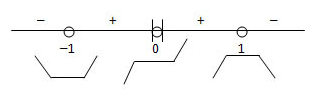 Contoh (lanjutan)
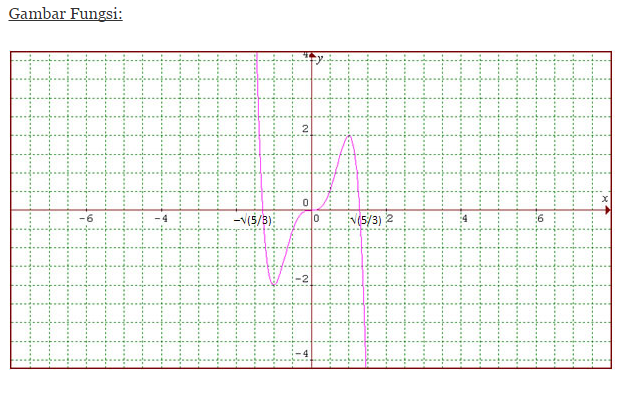 Latihan
1. Diketahui f(x)=5x, g(x)=x+3, h(x)=x2+2x-3
	Carilah f+g, g-h, f.g, h/g !
2. Gambarlah grafik fungsi y = x2 +2x+ 1 dan y = x4 – x3!